水素吸入器　機器レンタルプラン
通常レンタルプラン
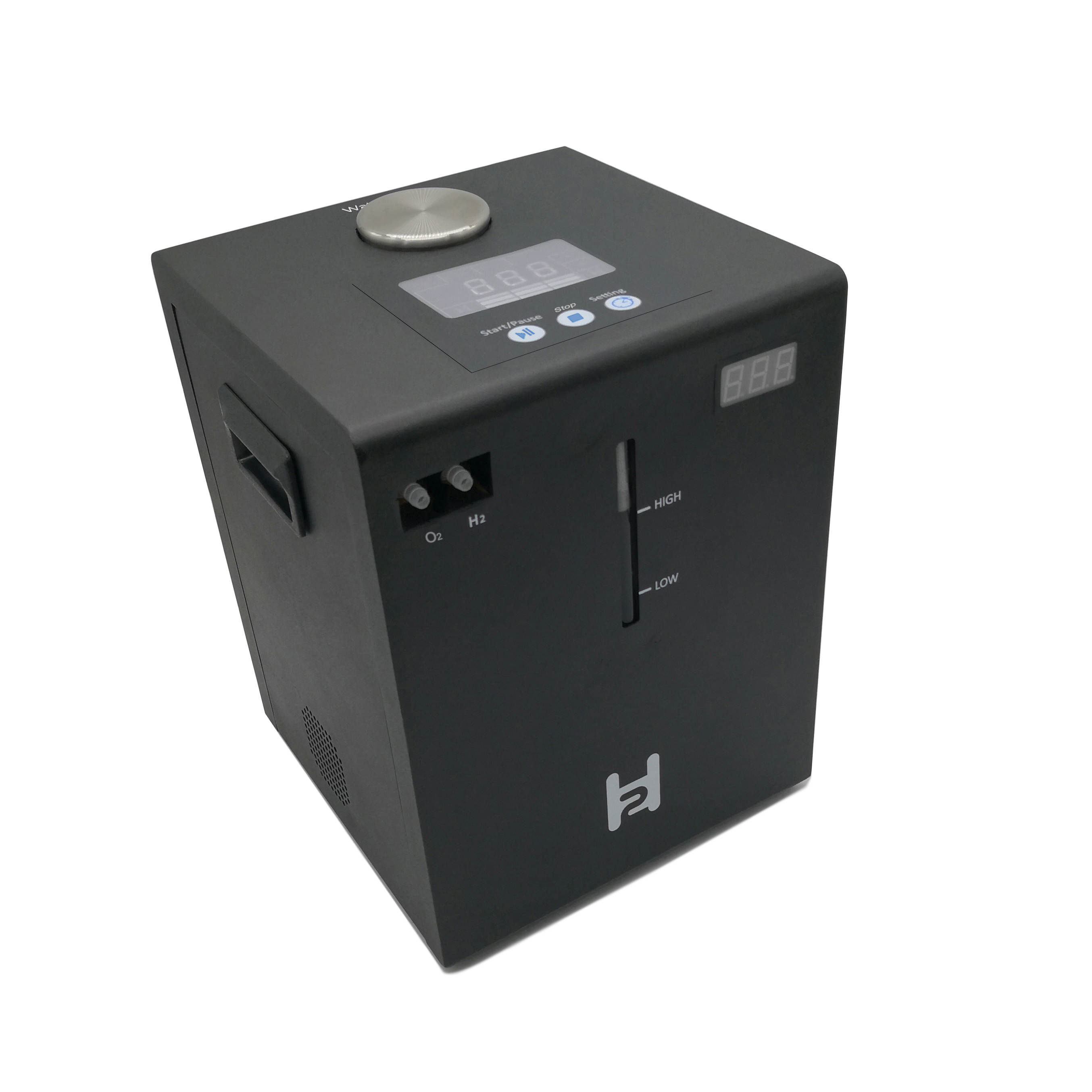 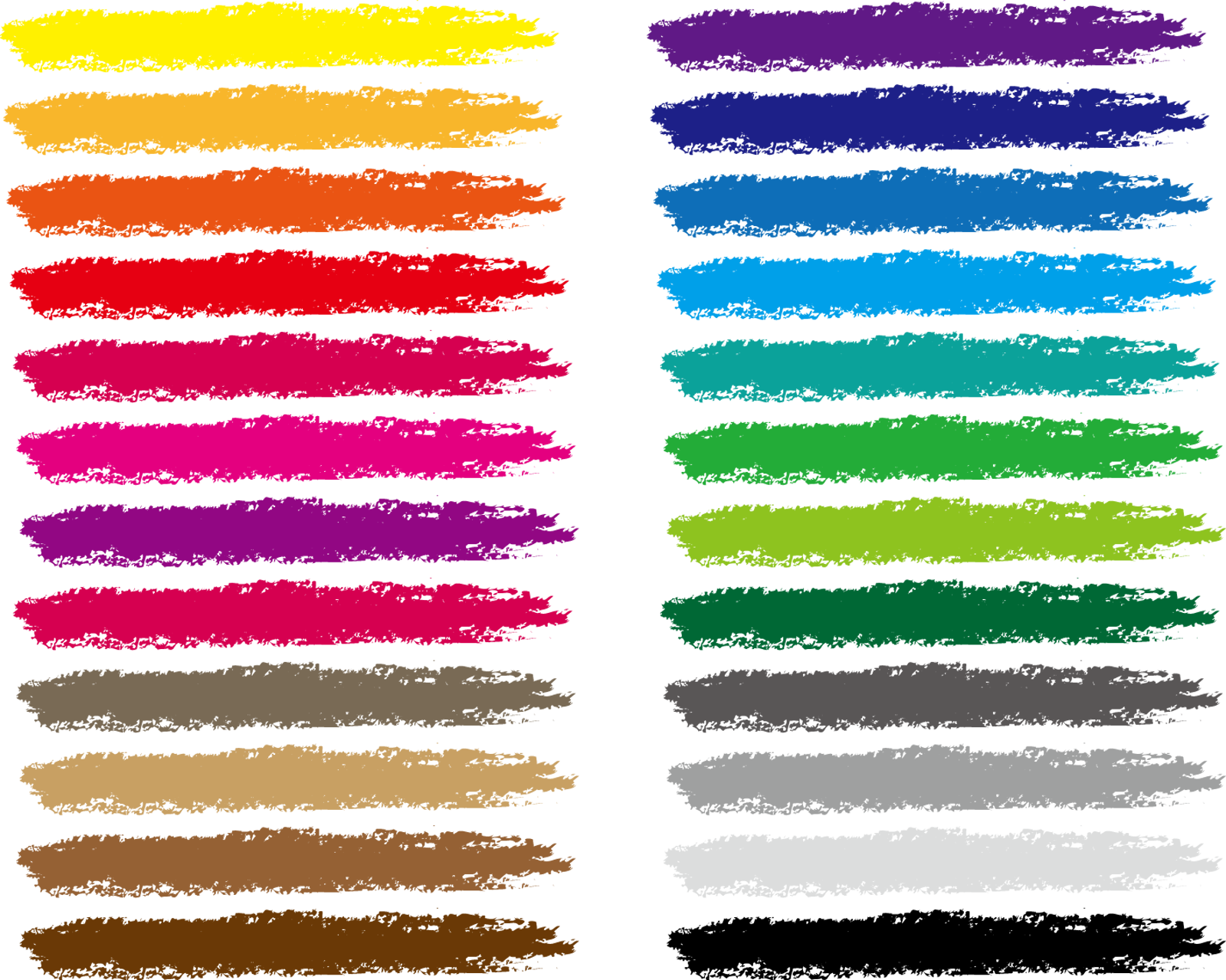 月額15000円(税抜)
難病・ガンにお悩みの方専用特別価格
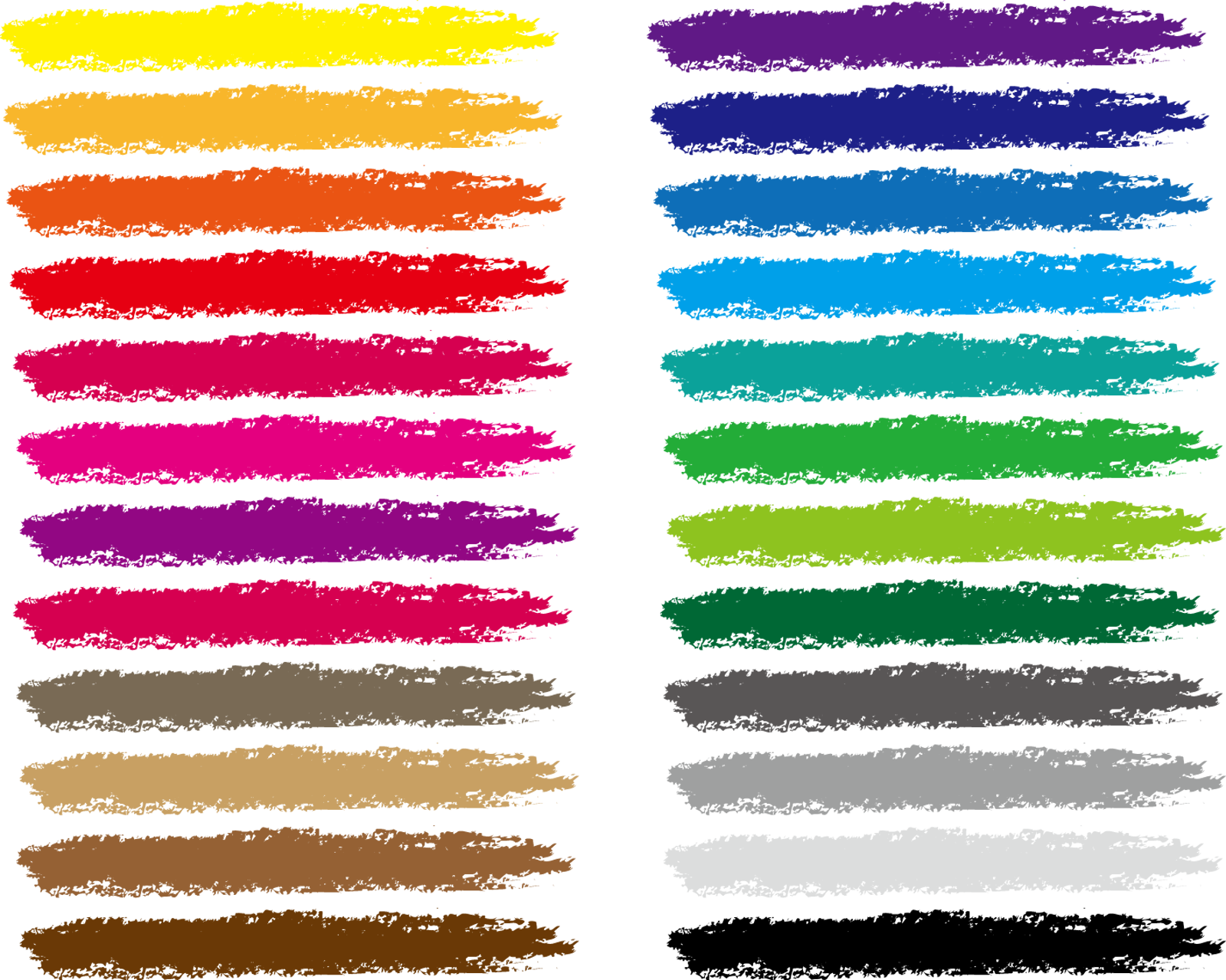 Plan A　月額10000円 (税抜)
共通項目
　-別途規定のレンタル規約への同意が必須
　-身分証明書のコピーの提出が必須
　-最低契約期間　1年間
　-7年の利用後は同一機器を0円で購入可能
　-4年の利用後は同一機器を特別価格で購入可能
　-個人の自宅利用限定（商用利用禁止）
　-転貸禁止
Plan B　初期費用　3万円
　　　 　+　月額9000円 (税抜)
※自己申告のみで証明不要
※主たる契約者の家族が該当でも可
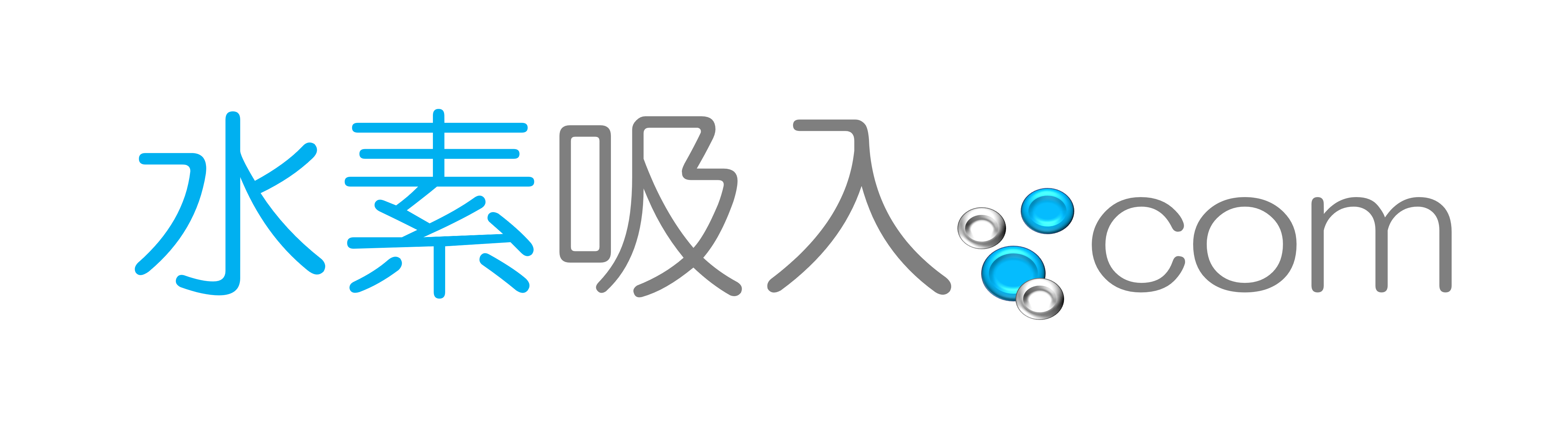